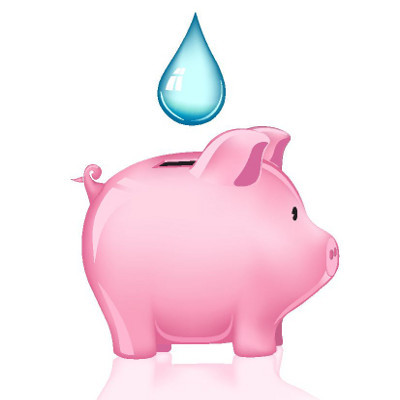 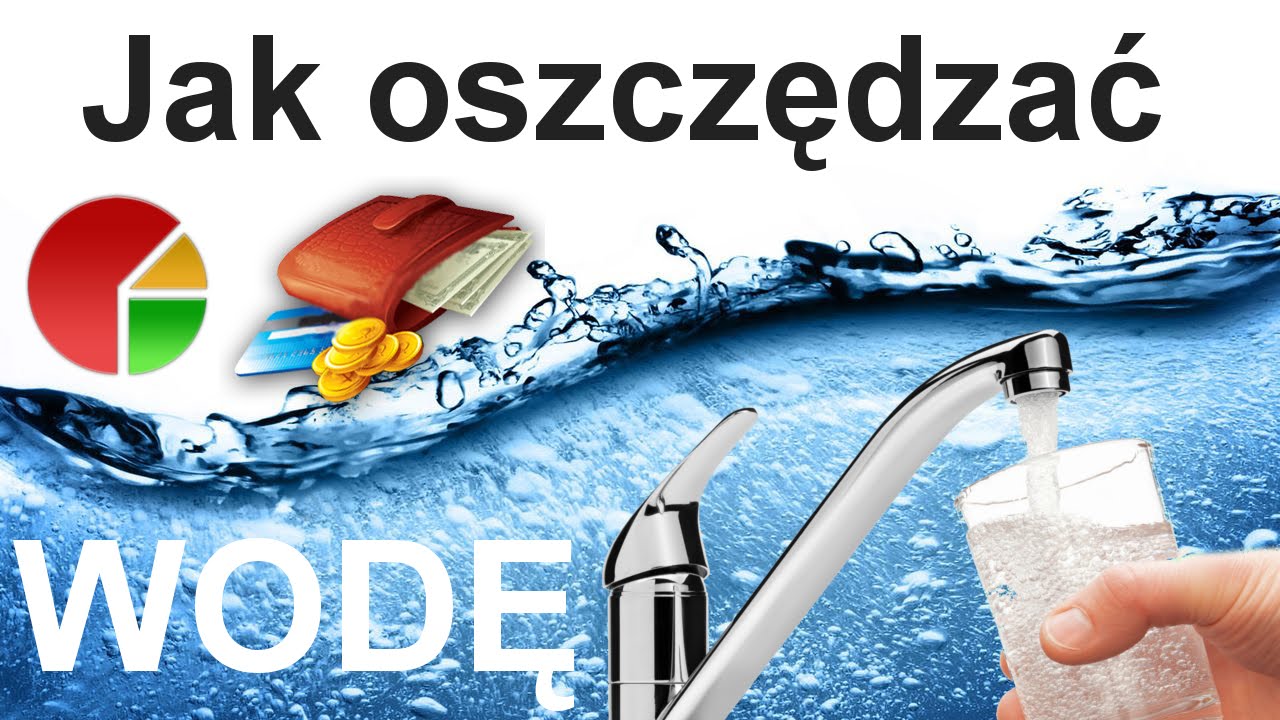 Jak oszczędzać wodę ?
10 sposobów na oszczędzanie wody
Sprawdź, czy nie ma wycieków w rurach, wężach, kranach i złączkach. Kapiący kran może oznaczać straty na poziomie nawet 15 litrów wody dziennie!
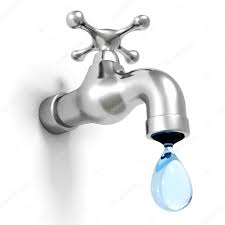 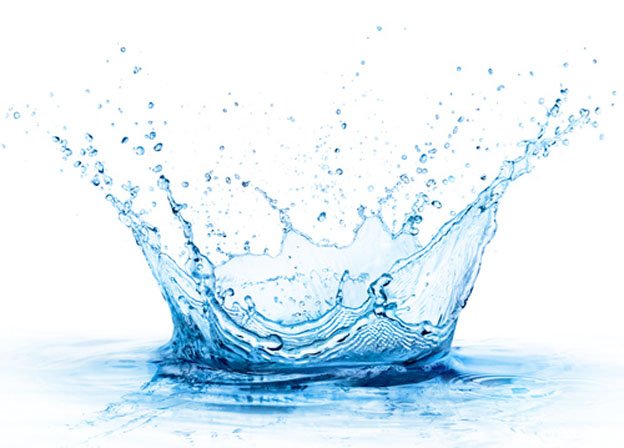 Prysznic zamiast kąpieli w  wannie
Pełna wanna to około 180 litrów wody, podczas gdy pięć minut kąpieli pod prysznicem to około 50 litrów wody
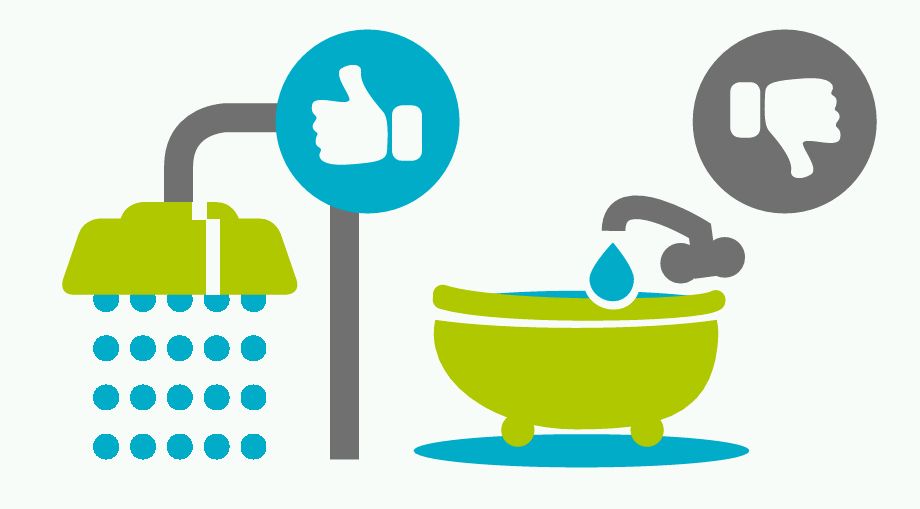 Zakręć kran w czasie mycia zębów, golenia się czy szorowania rąk
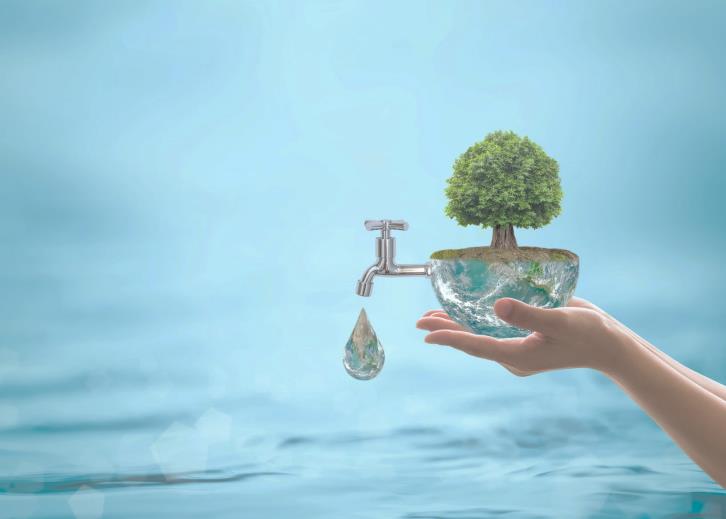 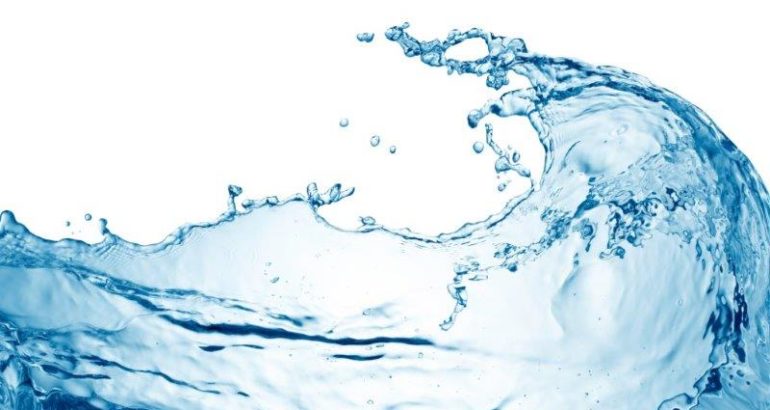 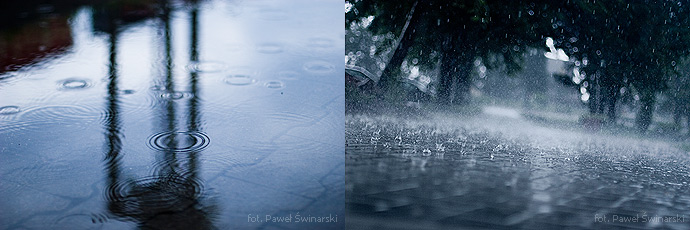 Oszczędzaj na podlewaniu
Zamiast wody z kranu do podlewania ogrodu używaj deszczówki
Nie spłukuj resztek jedzenia do zlewu
. Znacznie lepszym wyjściem będzie wyrzucenie ich do kosza lub specjalnego pojemnika na kompostownik.
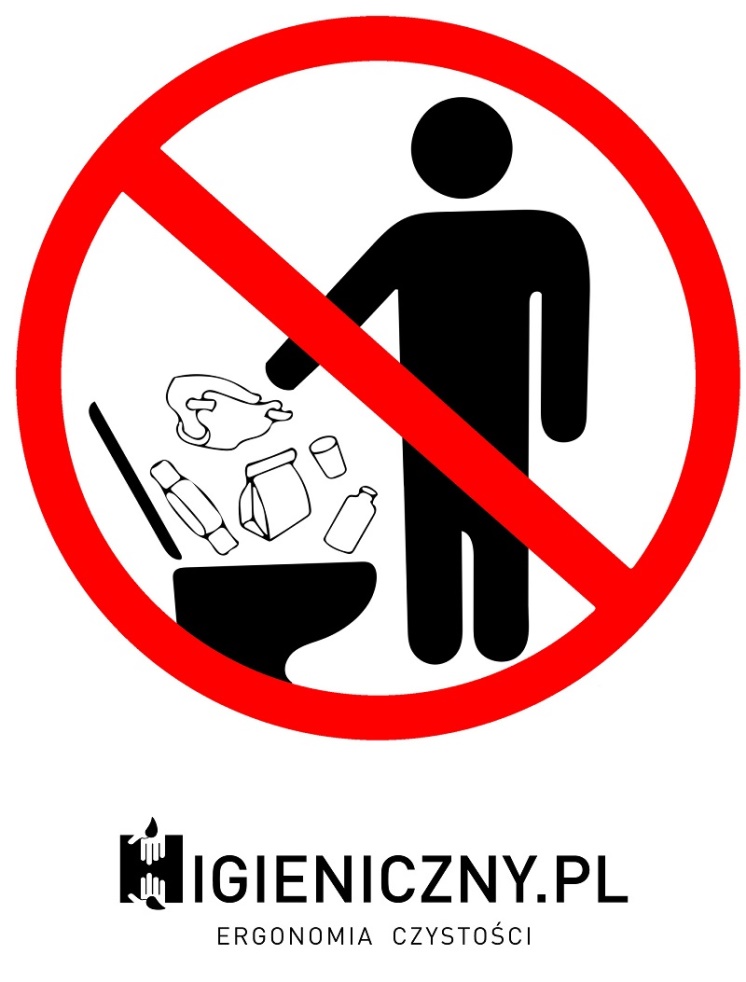 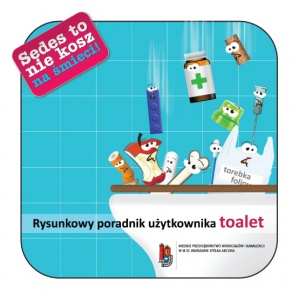 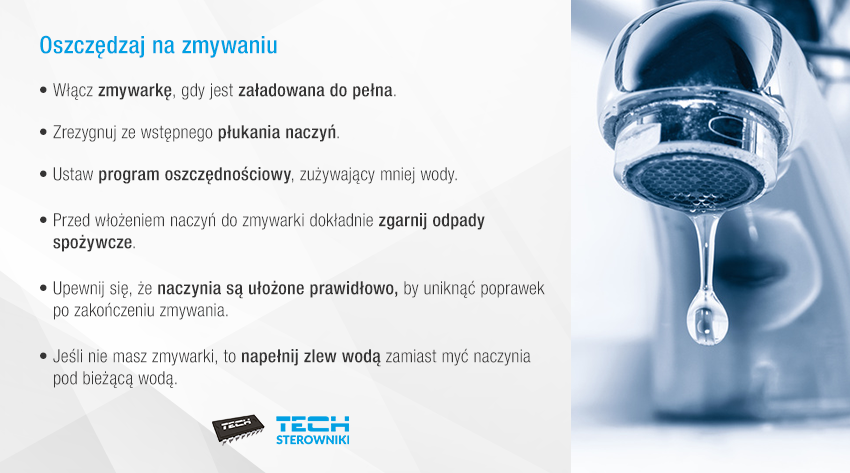 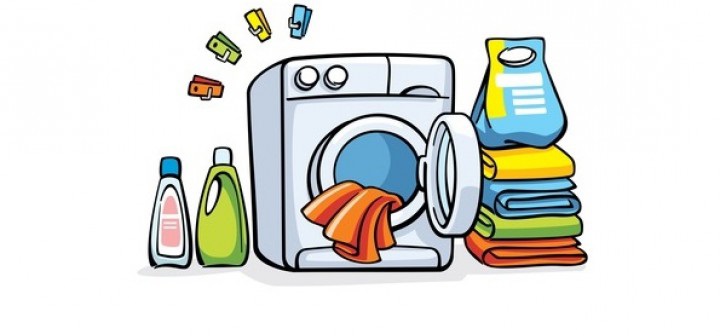 Rób mniej prania. Niektóre elementy garderoby typu swetry, jeansy itd. nie wymagają prania po jednym założeniu
.
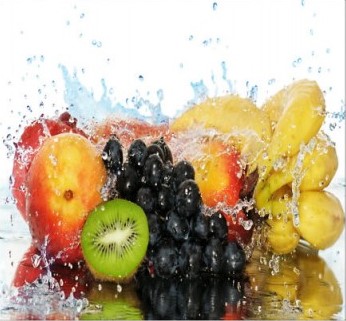 Płucz owoce w zlewie lub w garnku. 
. Dzięki temu zaoszczędzisz dużą ilość wody.
Zainstaluj wodomierz.
 Montując wodomierz zwiększysz świadomość zużycia wody i jednocześnie zmniejszysz jej zużycie. 
.
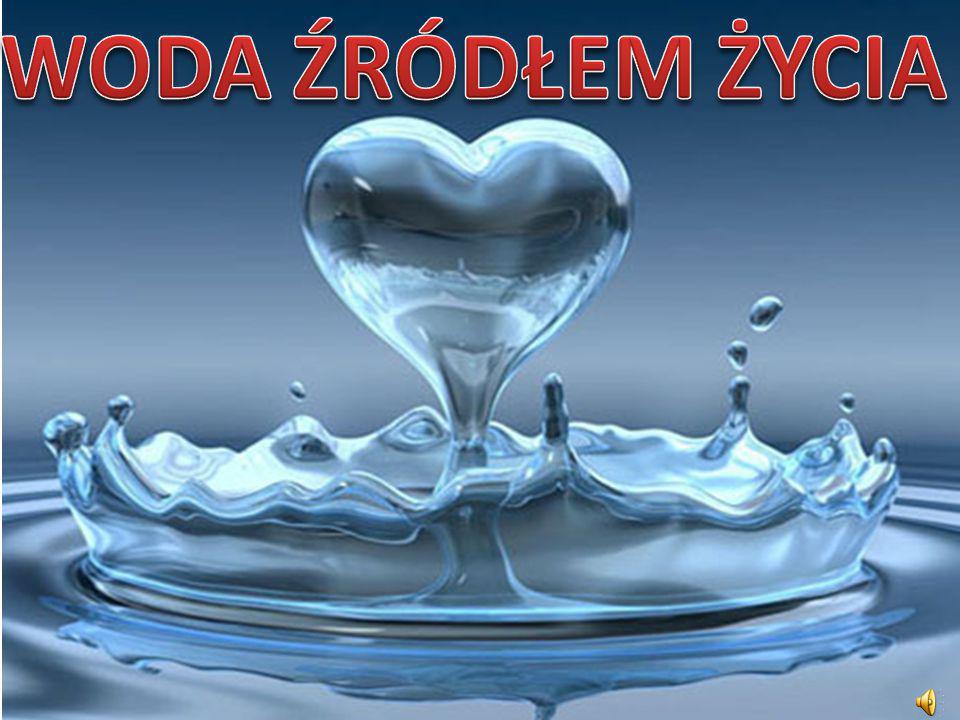 Zainstaluj perlator. 
. Dzięki nim wstępne ograniczenie siły strumienia odbywa się automatycznie.
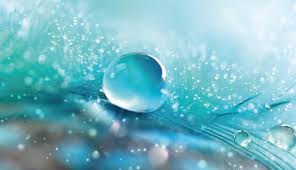 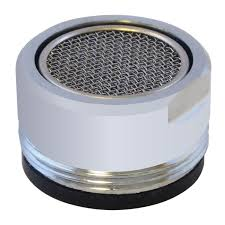 Dziękujemy za uwagę
Maria Rosiek